ŞEHİT YAKUP KILINÇ ORTAOKULU
ELAZIĞ
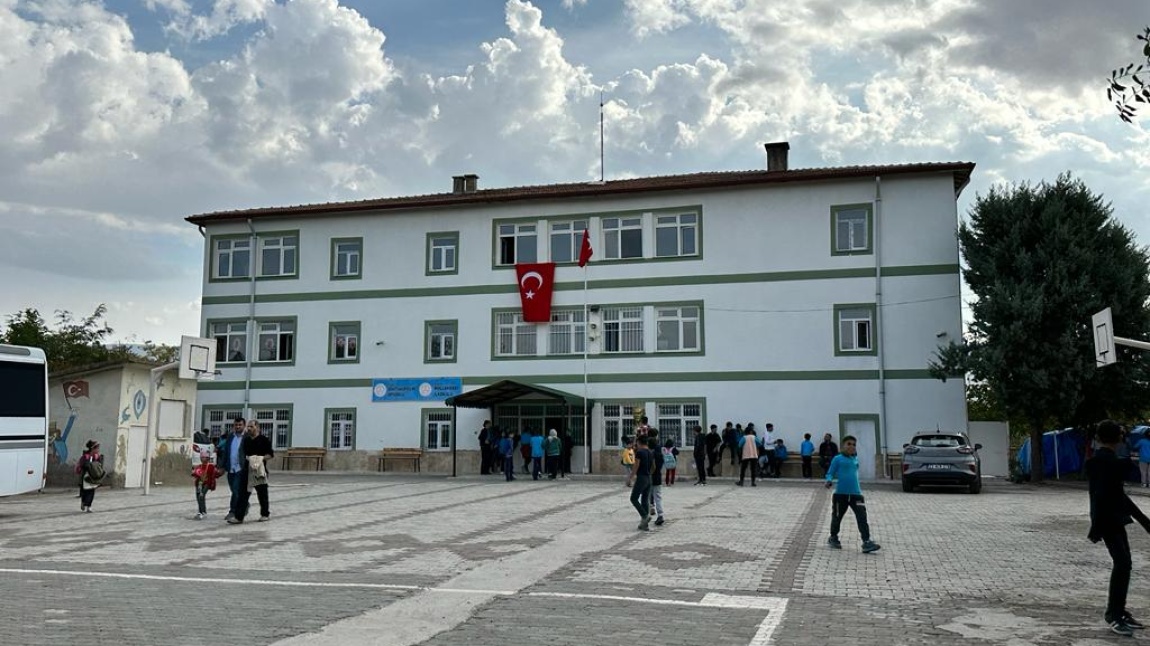 Bölgesel Okul Turnuvası
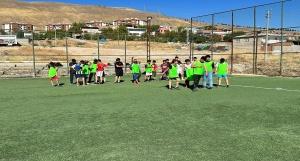 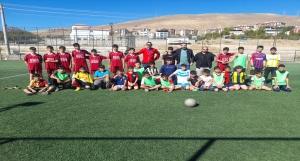 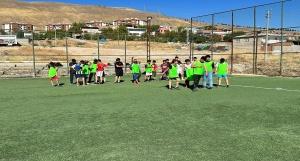 Okul Spor Faaliyetleri Atletizm Spor Dalı
Okulumuz  25.10.2023 tarihinde Elazığ Kültür Park'ta düzenlenen okullar arası Atletizm yarışmasına 11 öğrenci ile katılmıştır. Küçük erkekler kategorisinde 4. lük derecesi elde edilmiştir.
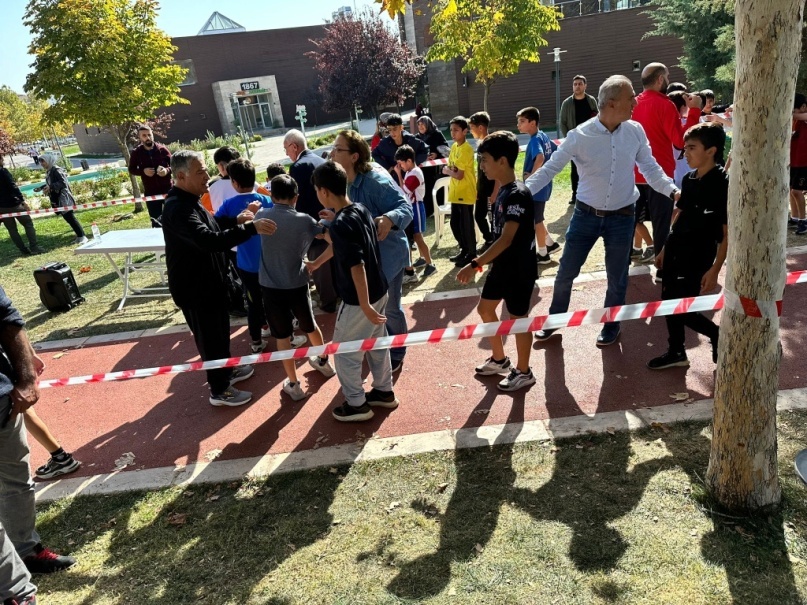 Okul Spor Faaliyetleri Atletizm Spor Dalı
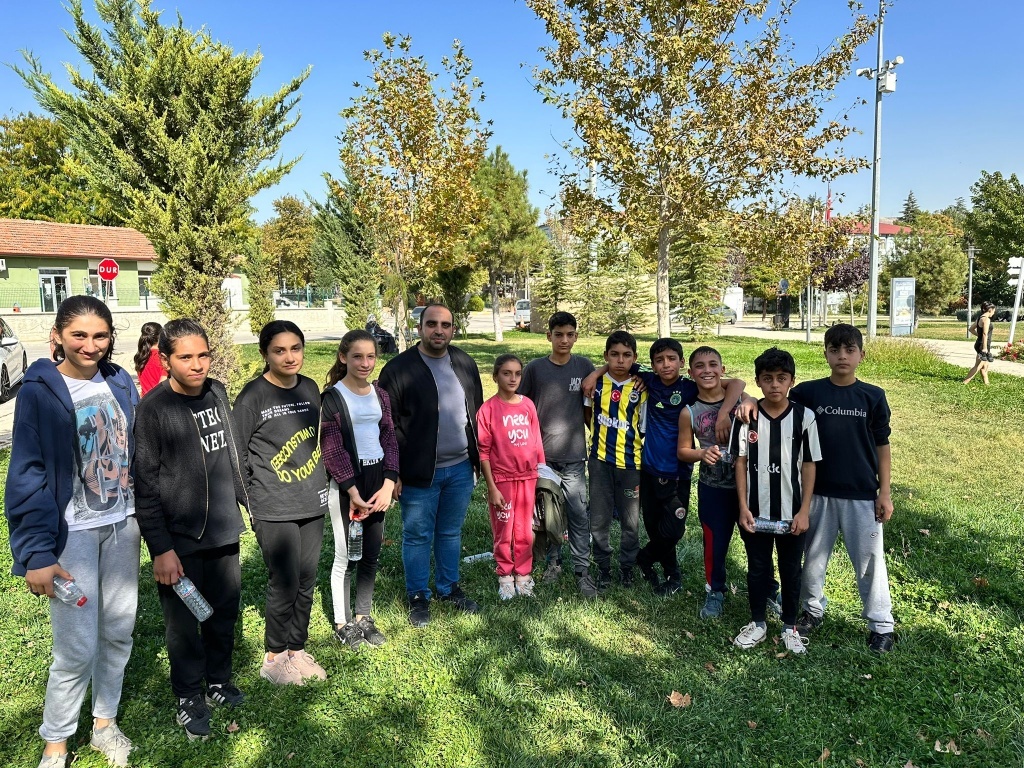 OKUL PANOLARIMIZ DEĞERLER EĞİTİMİ
OKUL PANOLARIMIZ DEĞERLER EĞİTİMİ
KİTAP FUARI ZiYARETI
Öğrencilerimiz ile kitap fuarı ziyaret edildi. Öğrencilerimiz büyük ilgi ve merakla standları gezip kitapları incelediler.
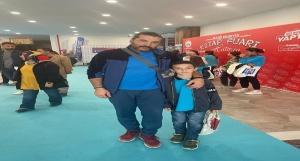 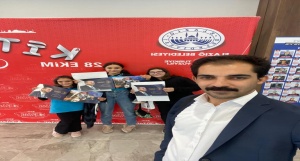 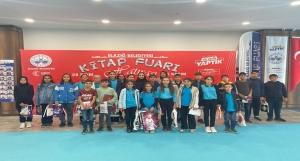 ÖĞRENCİLERİMİZ ILE CAMİİ ZİYARETİ
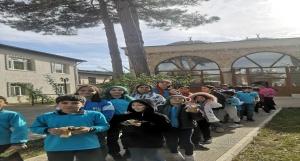 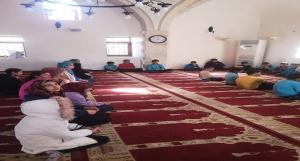 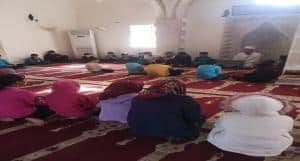 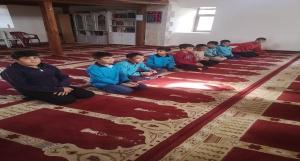 12-18 Aralık Yerli Malı Haftası
Türk Kızılay Elazığ Şubesi tarafından ‘12-18 Aralık Yerli Malı Haftası’ dolayısıyla öğrencilere yerli malı ürünler dağıtıldı.
Türk Kızılay Elazığ Şubesi tarafından ‘12-18 Aralık Yerli Malı Haftası’ dolayısıyla etkinlik düzenlendi.
12-18 Aralık Yerli Malı Haftası
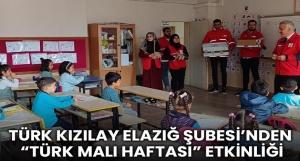 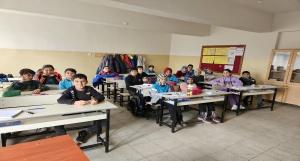 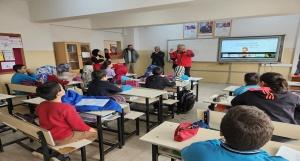 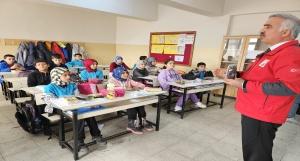 12-18 Aralık Yerli Malı Haftası
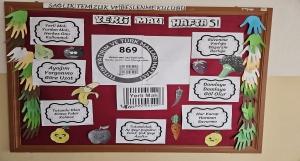 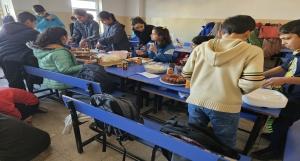 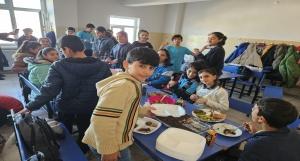 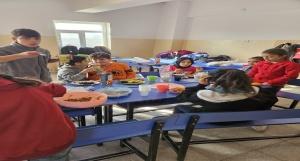 15-19 Ocak Bilgi Yarışmaları
15-19 Ocak Bilgi Yarışmaları
15-19 Ocak Münazara Yarışmaları
15-19 Ocak Münazara Yarışmaları
15-19 Ocak KADES Semineri
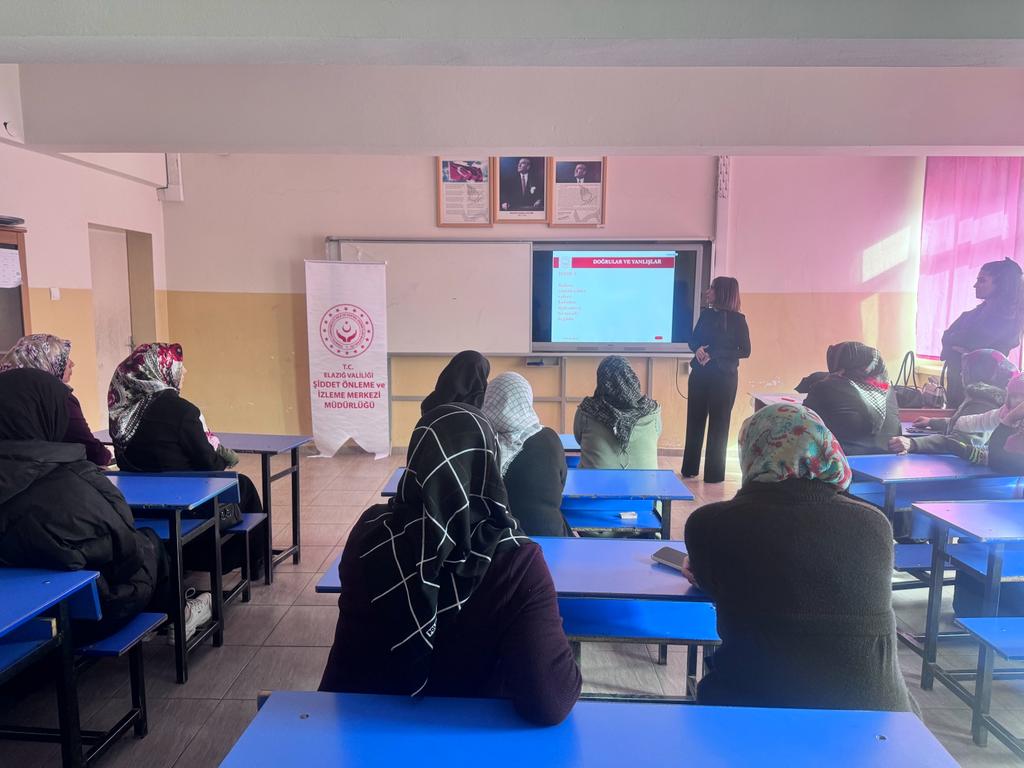 15-19 Ocak KADES Semineri
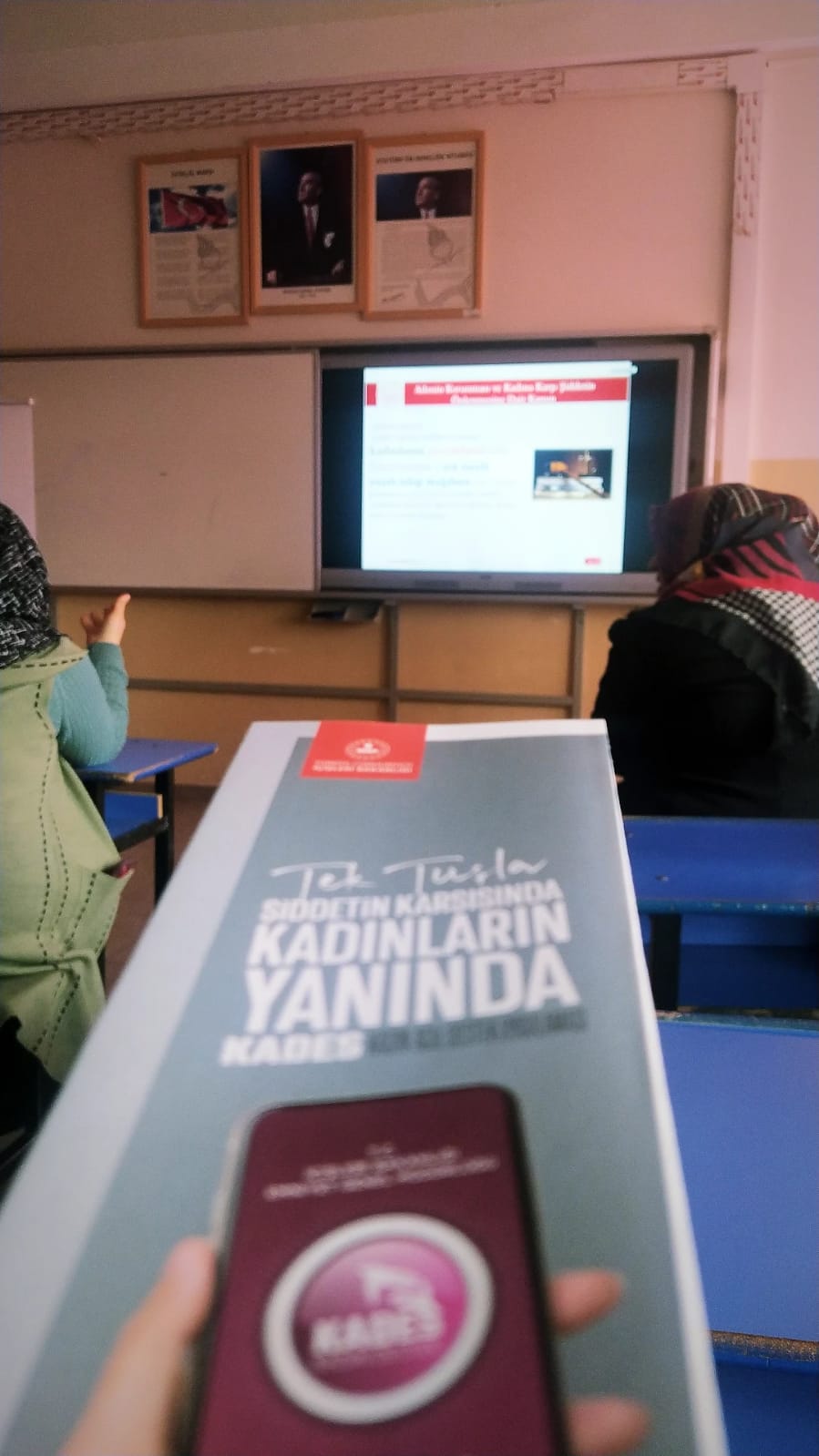 Uzay Filmi İzleme
KARNE DAĞITIMI
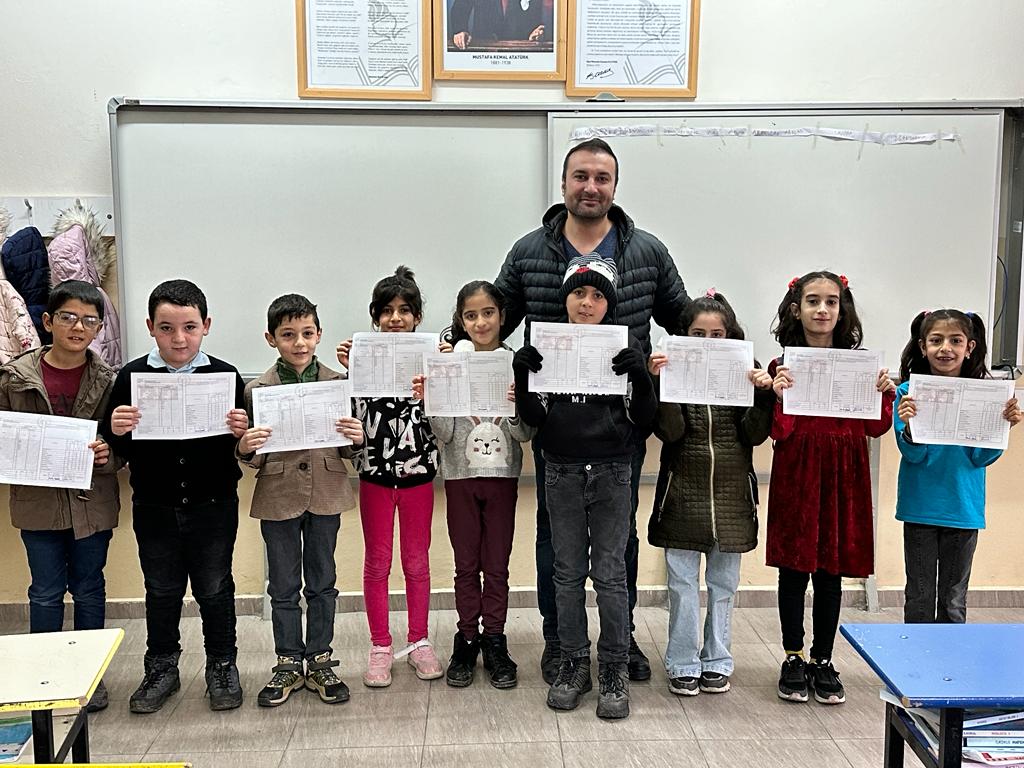 KARNE DAĞITIMI
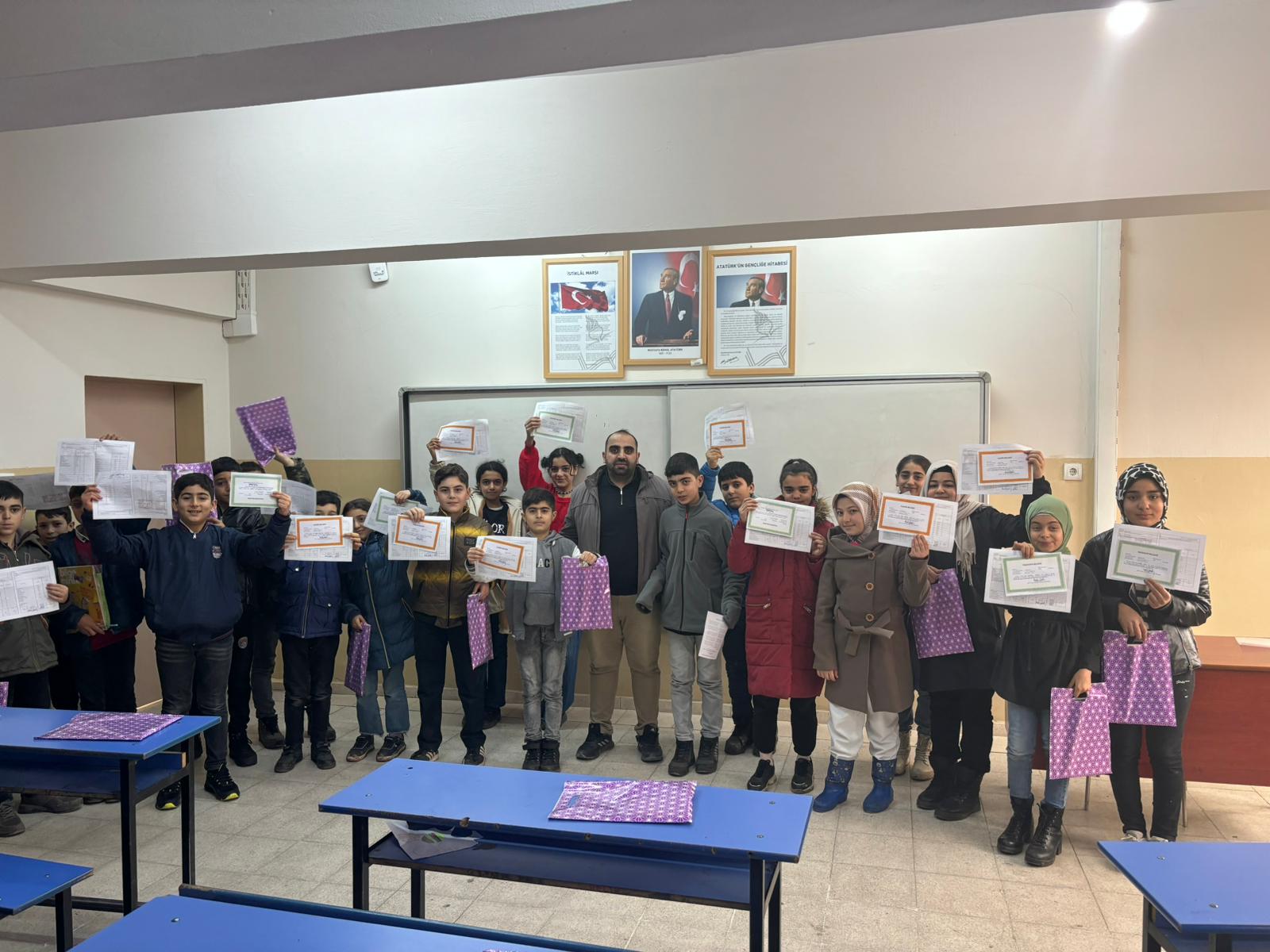 TEKNOFAST  BİLGİLENDİRMESİ
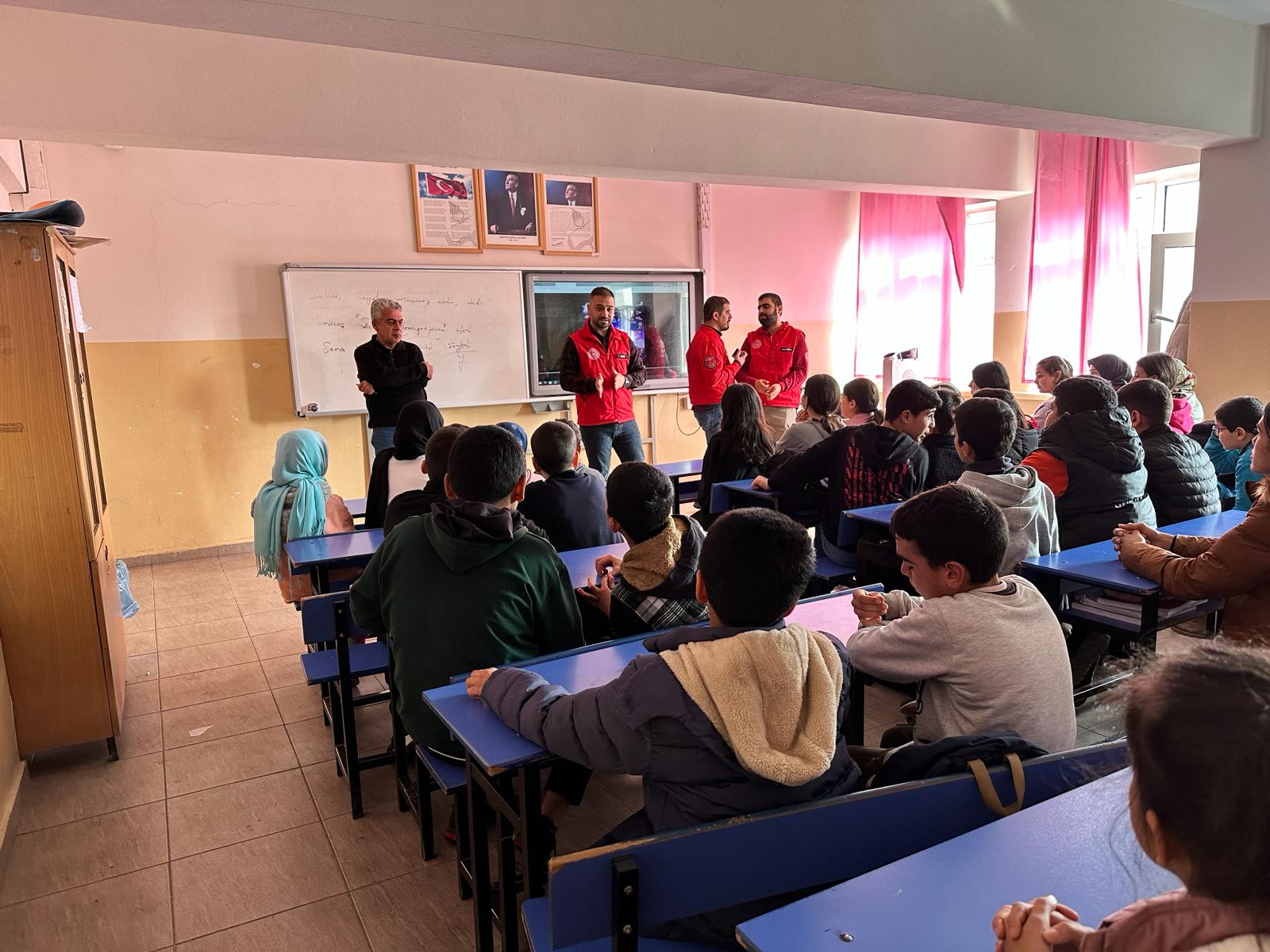 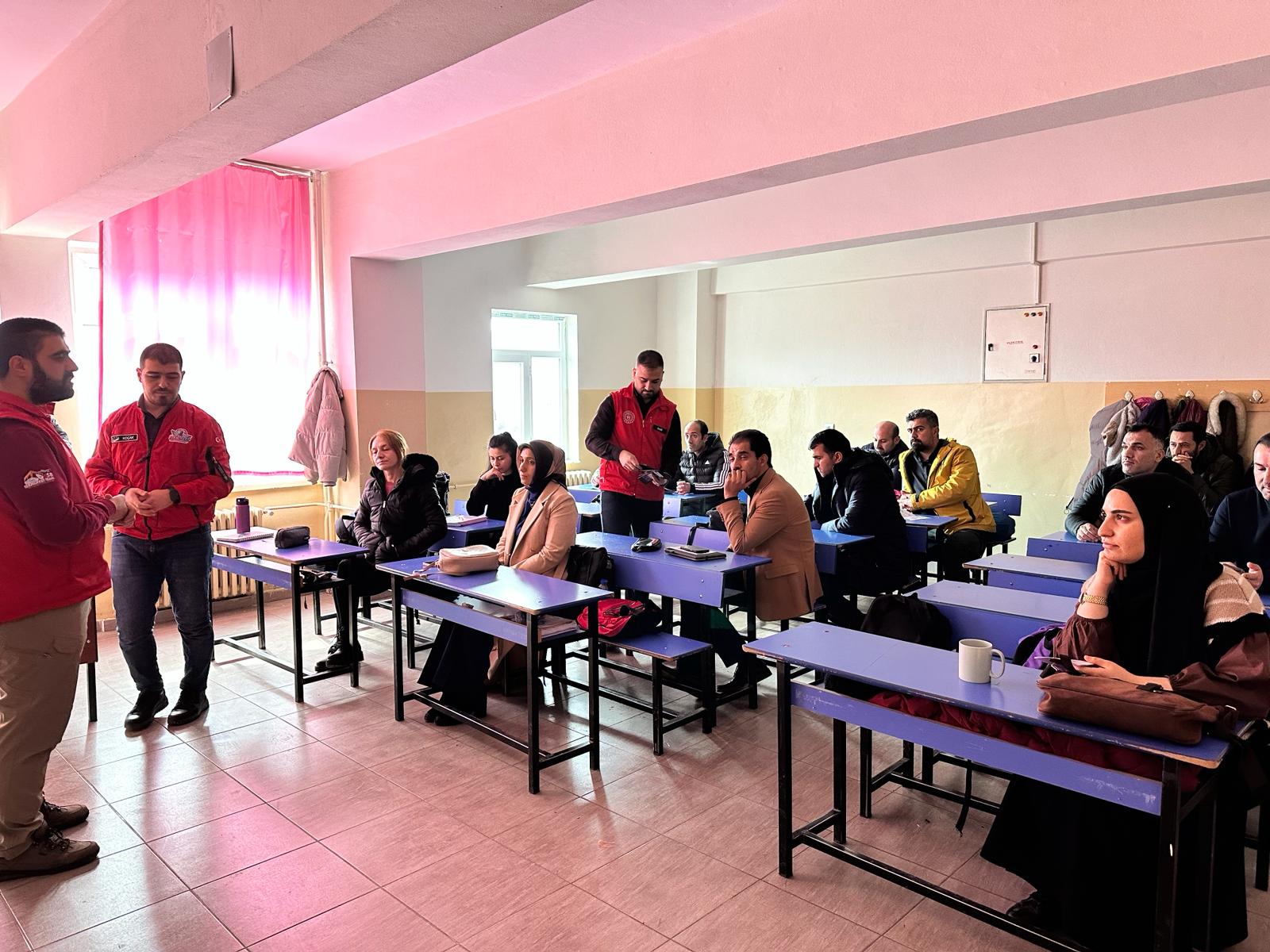 TEKNOFEST  BİLGİLENDİRMESİ
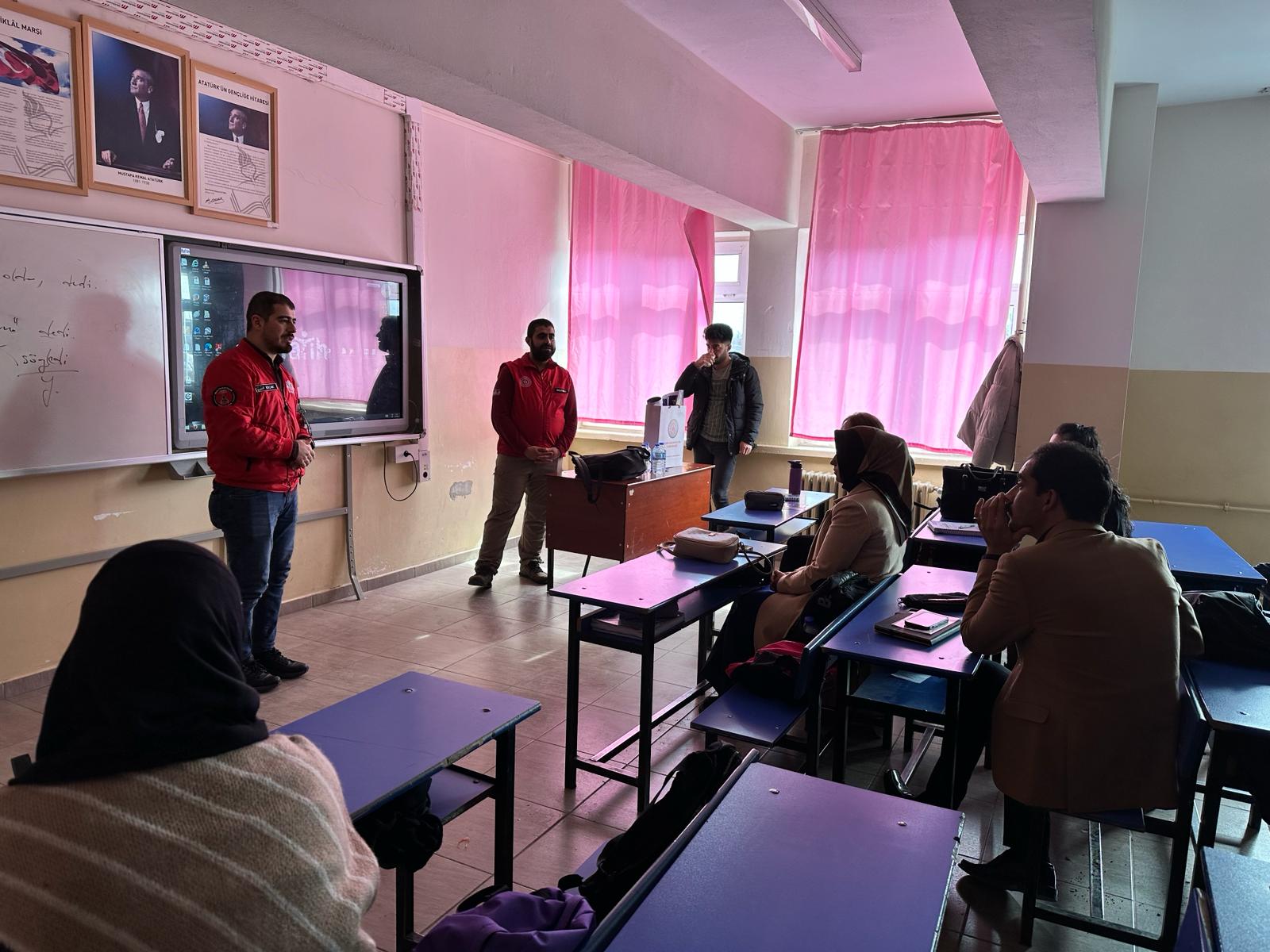 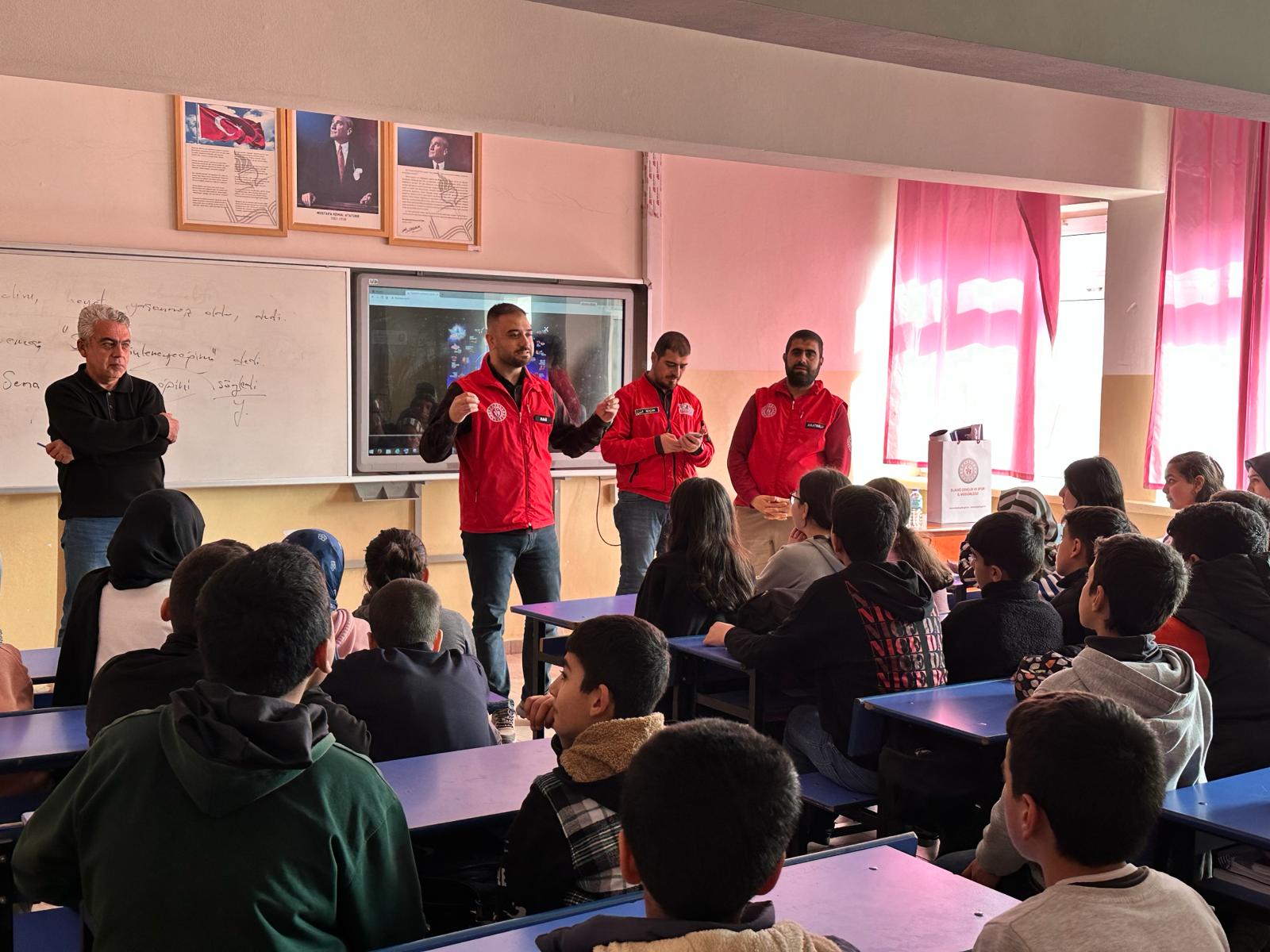 OKUL BAHÇE ÇİZGİLERİ
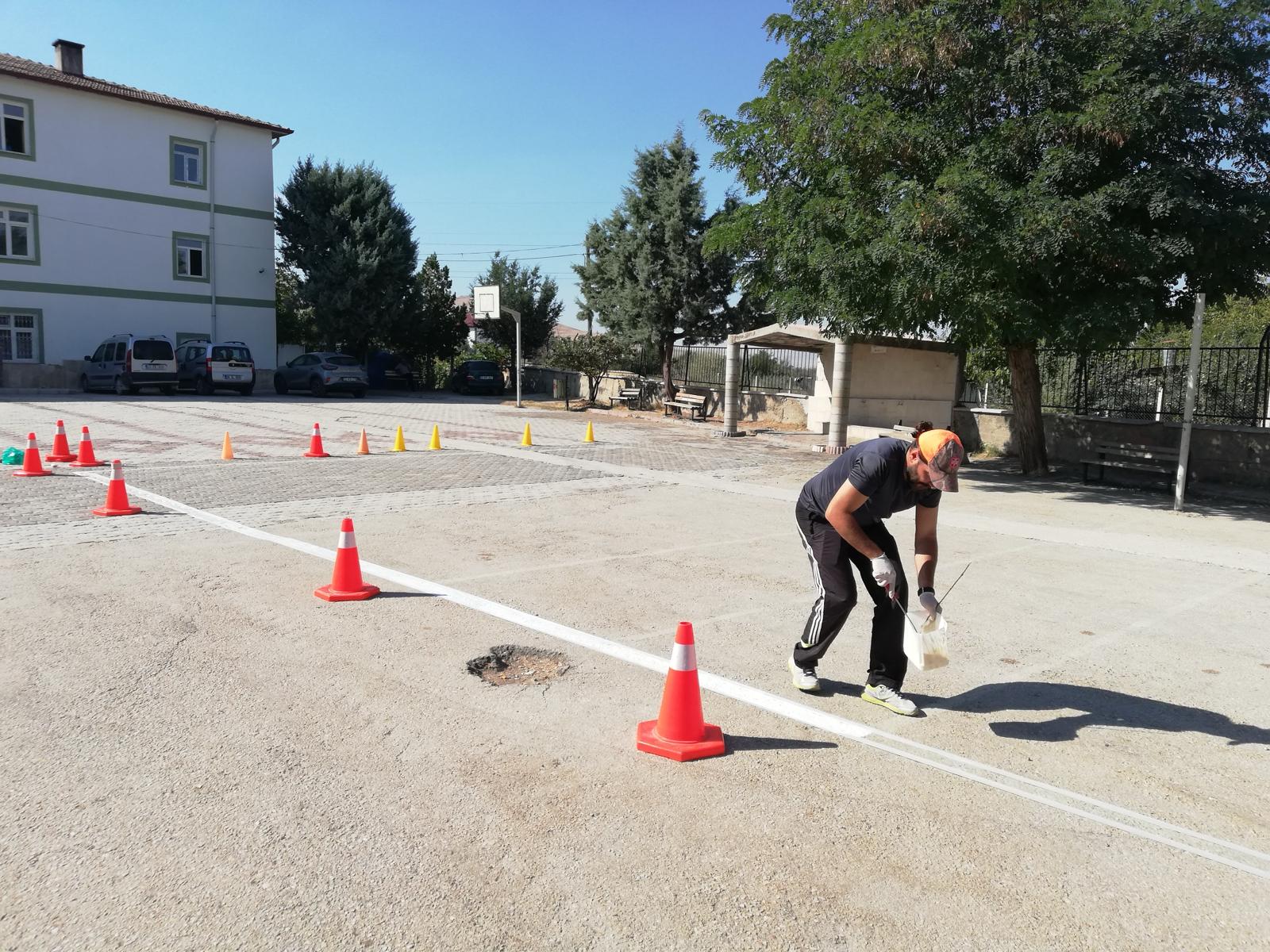 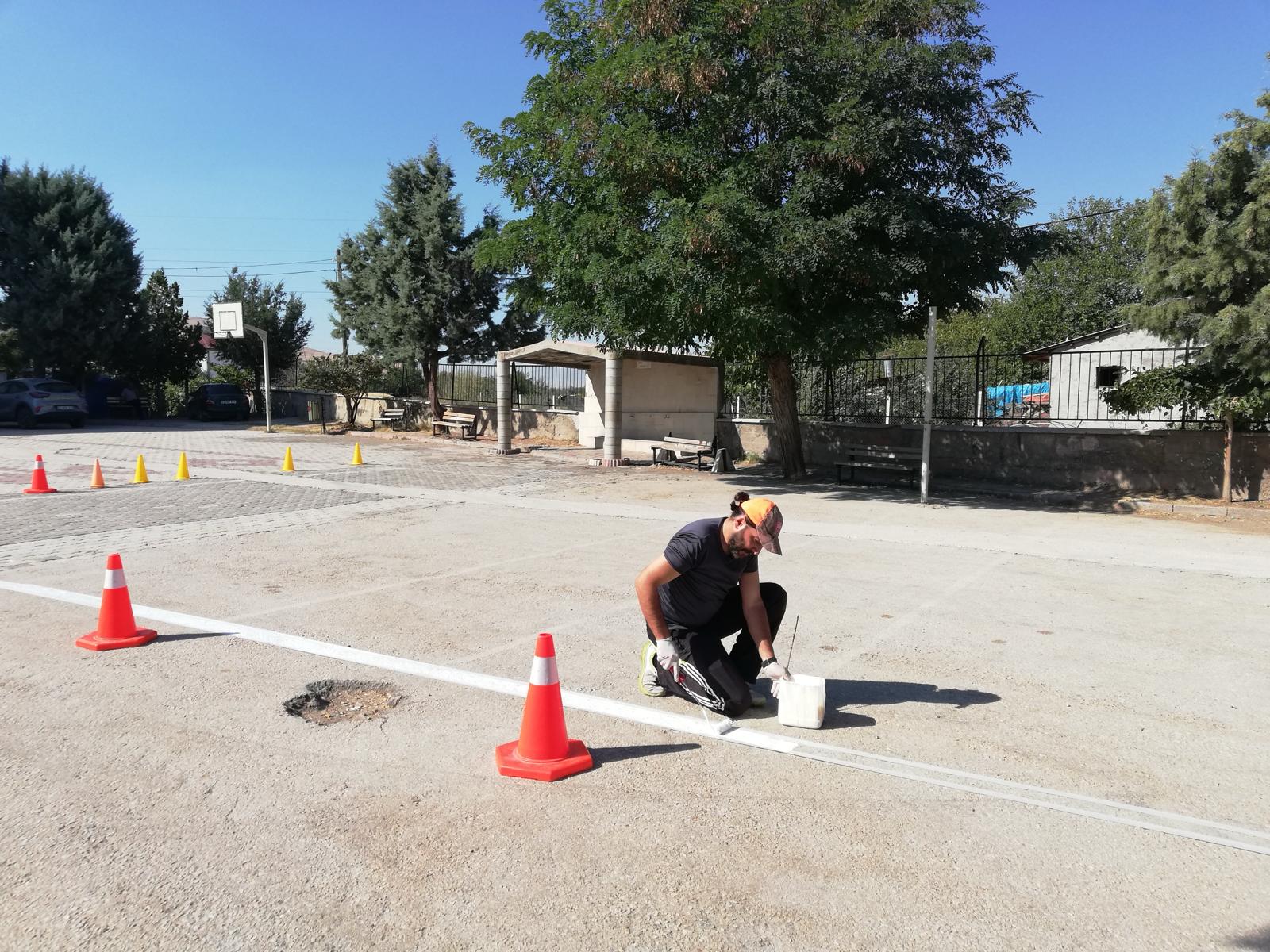 ŞEHİT AİLESİ ZİYARETİ
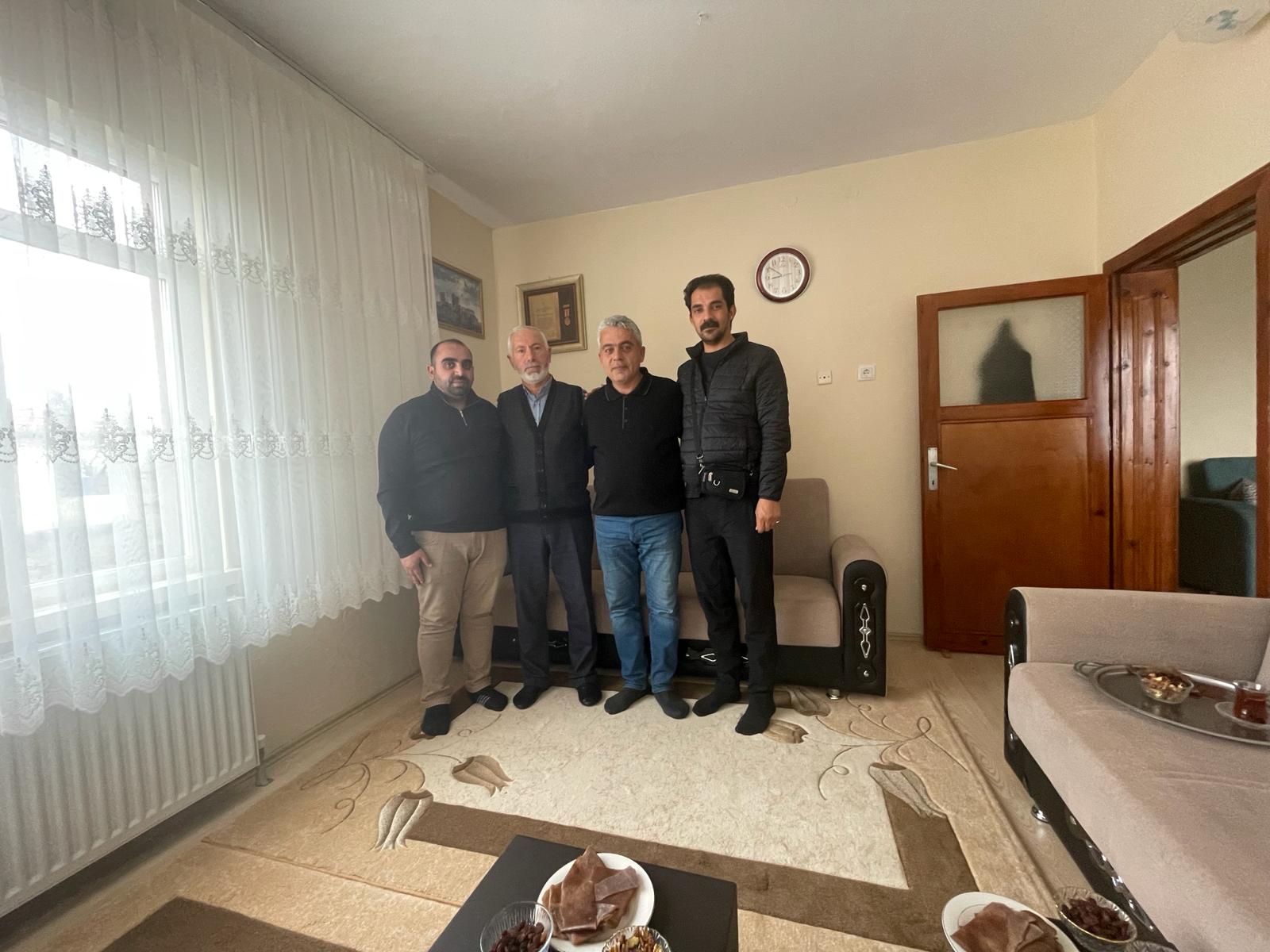 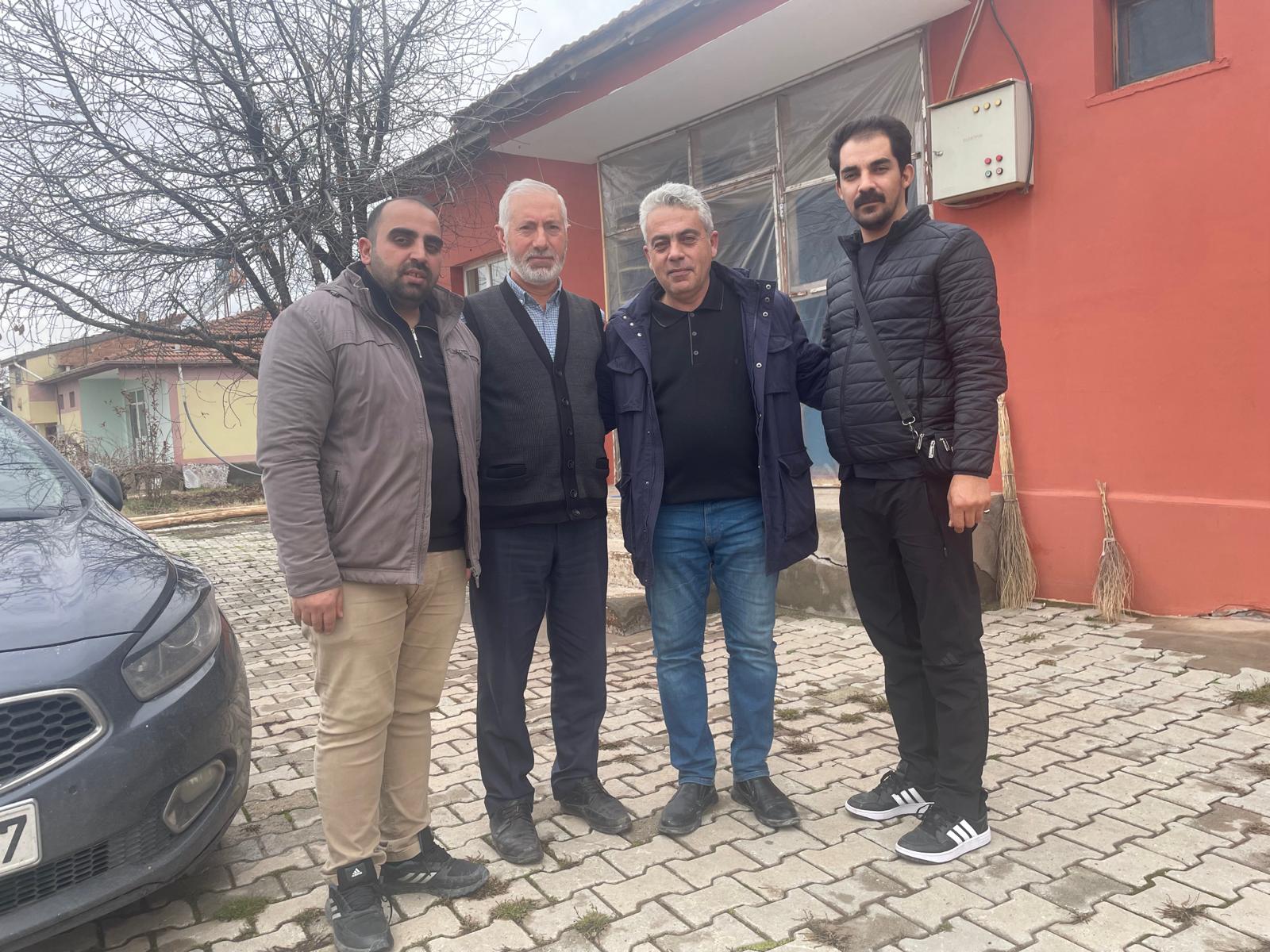 DENEYLER
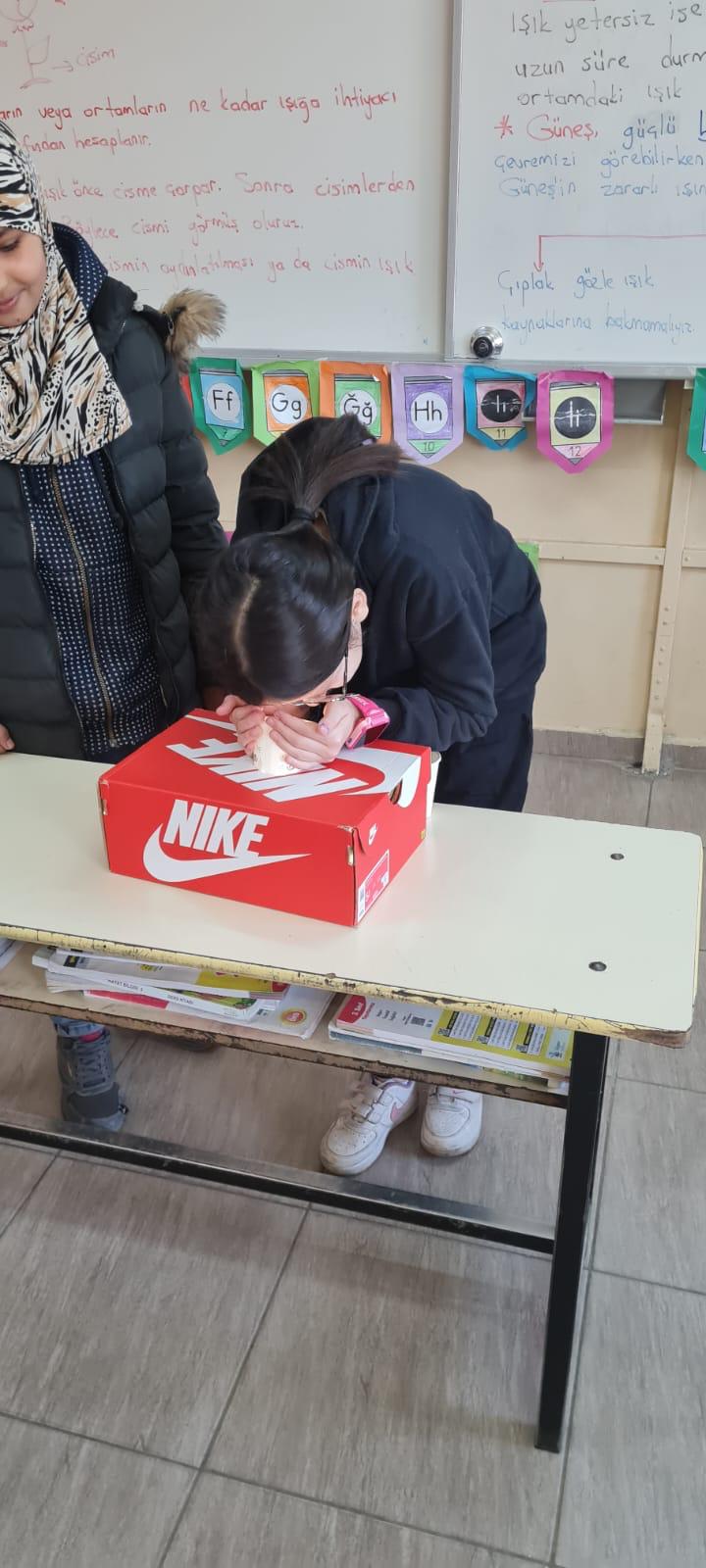 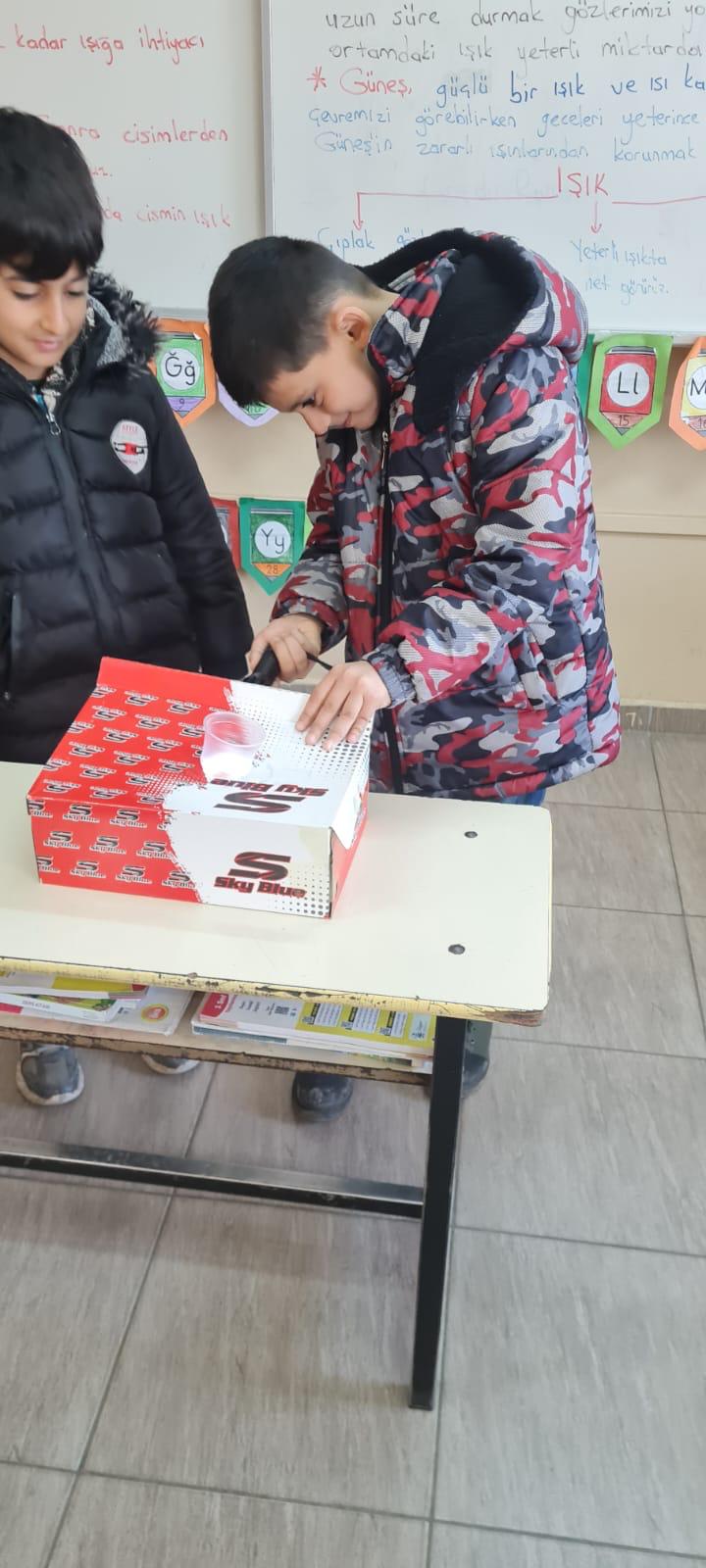 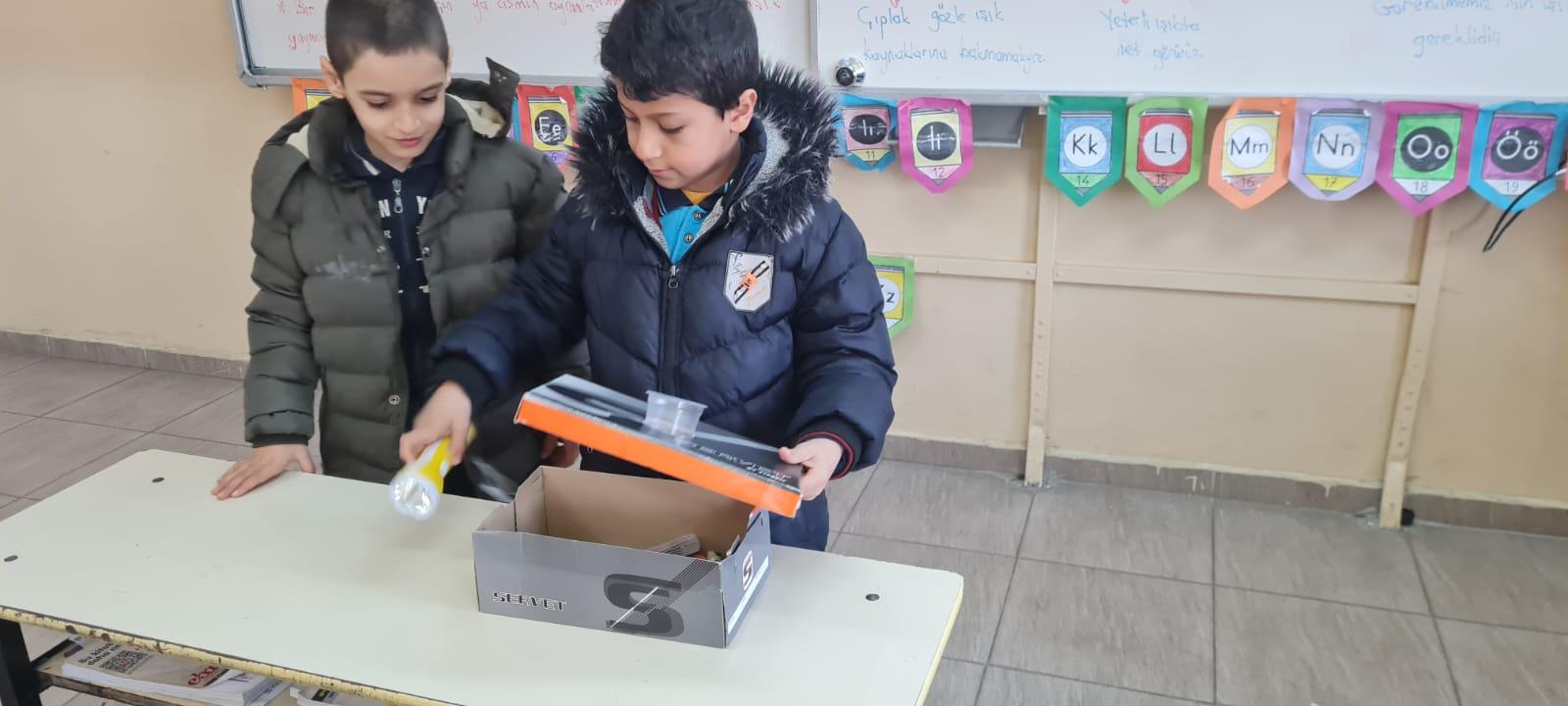 SINIF PANO ÇALIŞMALARI
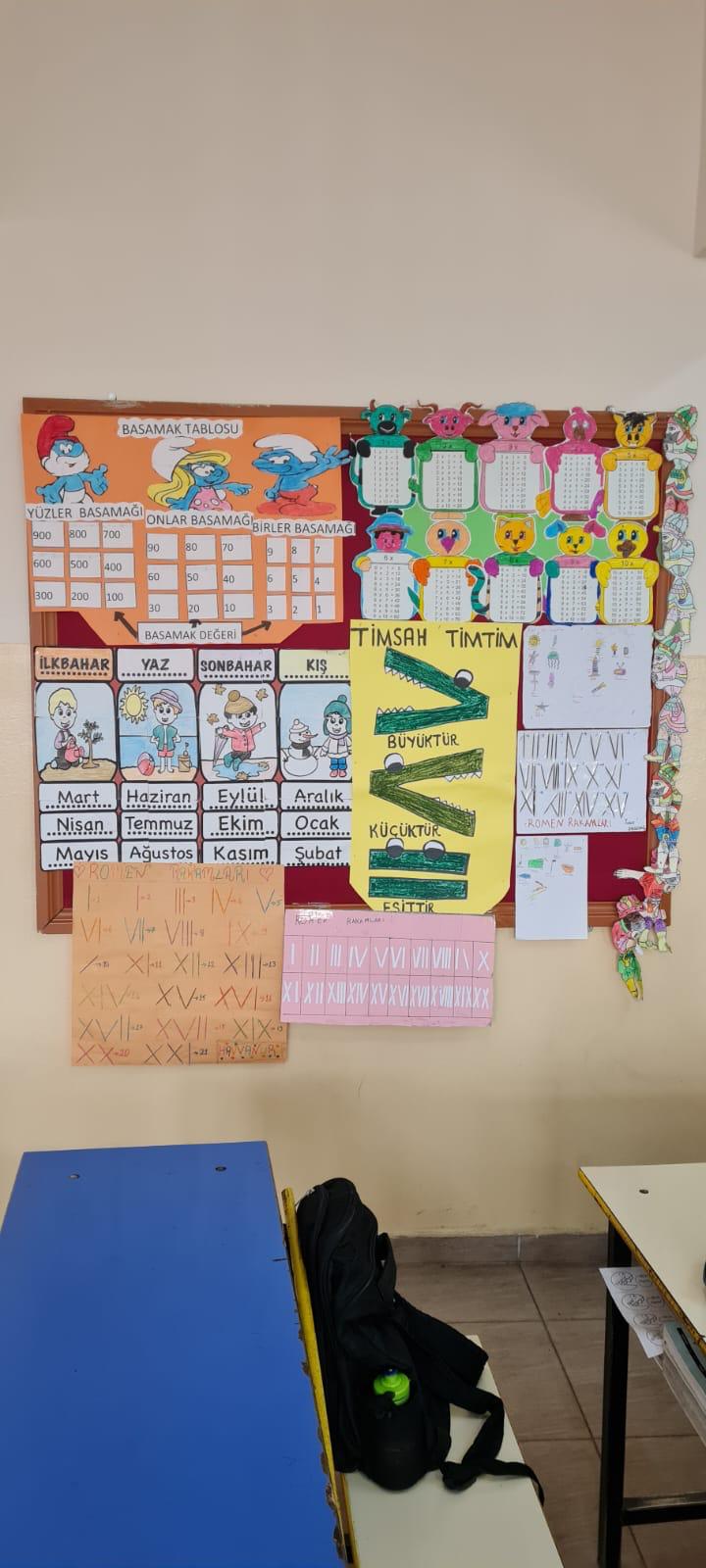 SABAH NAMAZI CAMİDE BULUŞMA(İL MÜFTÜSÜ)
FİLİSTİN İÇİN YARDIM KAMPANYASI
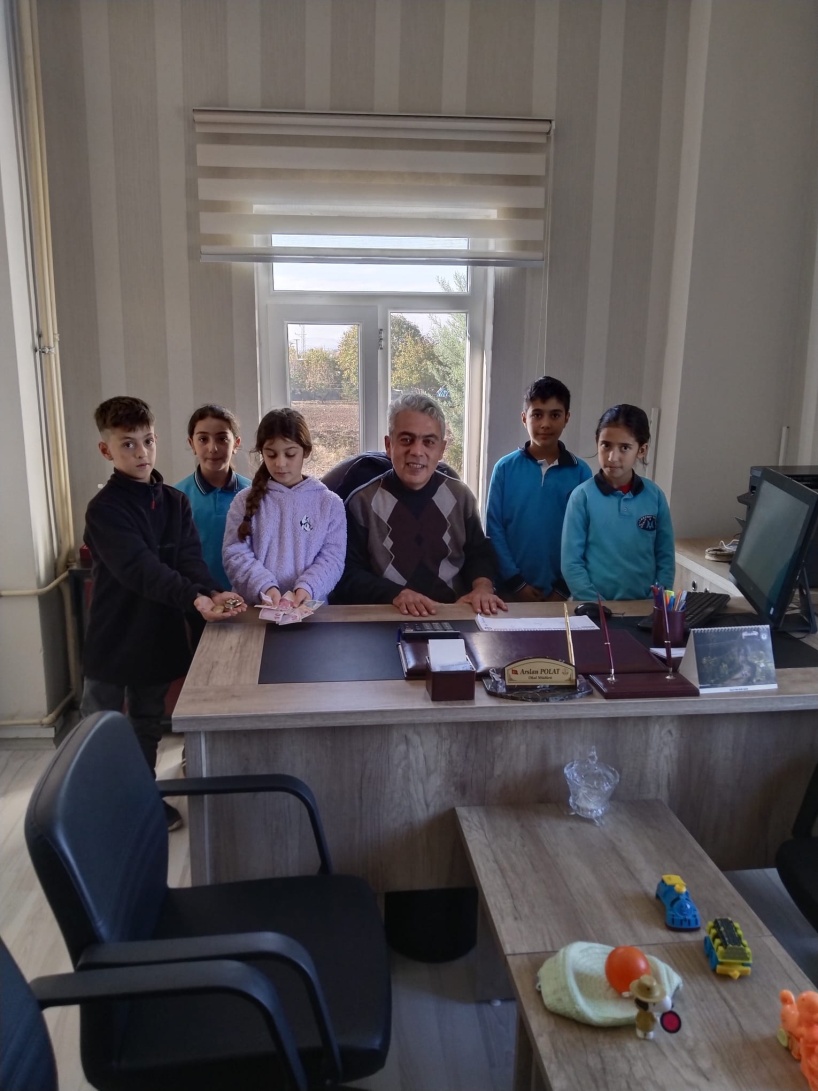 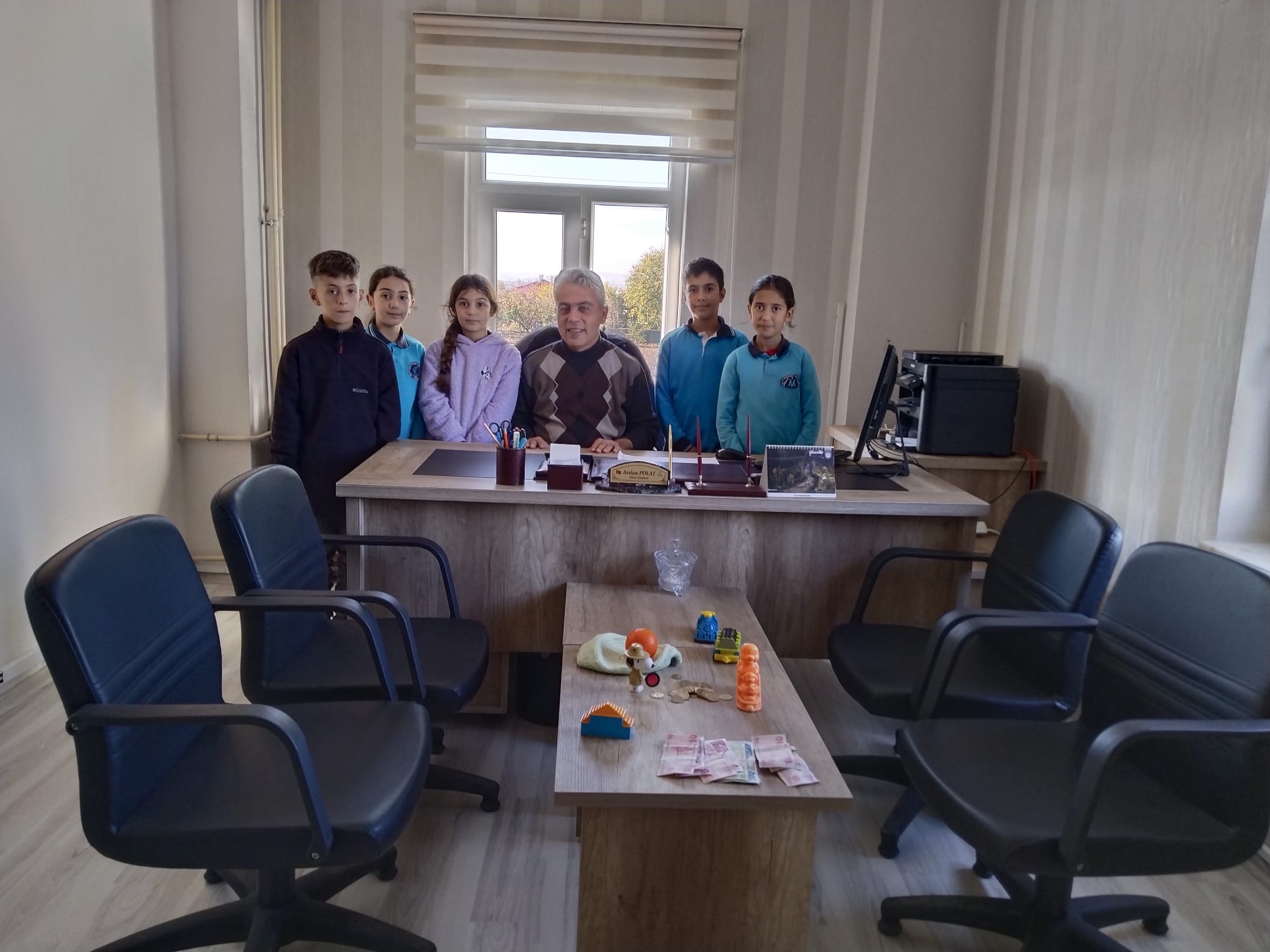 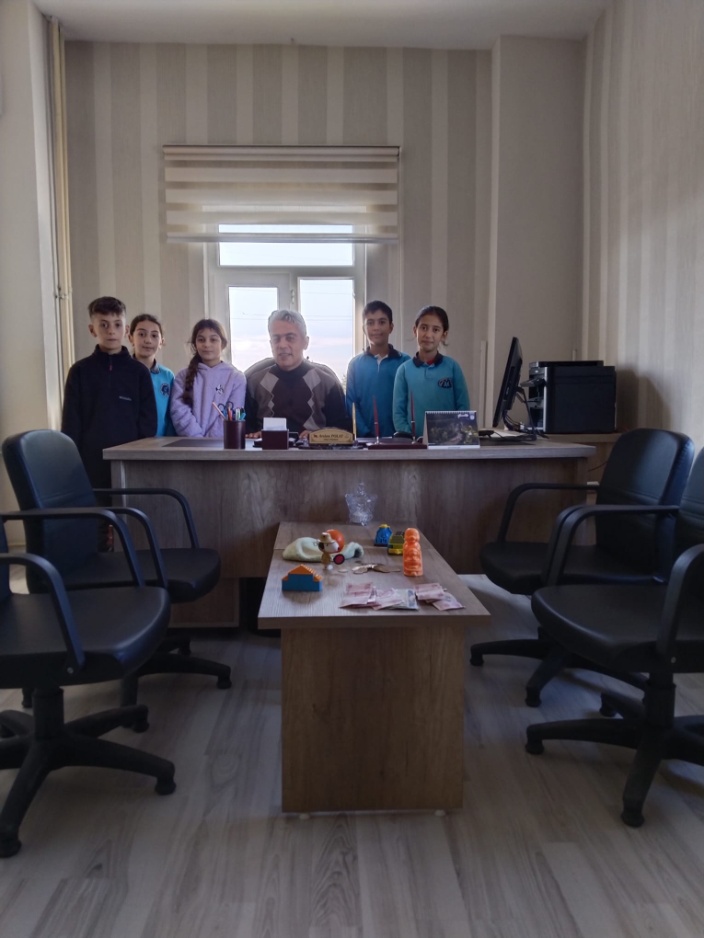